О мерах профилактики кишечных инфекций,               вызываемых патогенными энтеребактериями               (шигеллвак, сальмонеллы)                 Детский сад №11. «Теремок»                      Филиал АН ДОО «Алмазик»
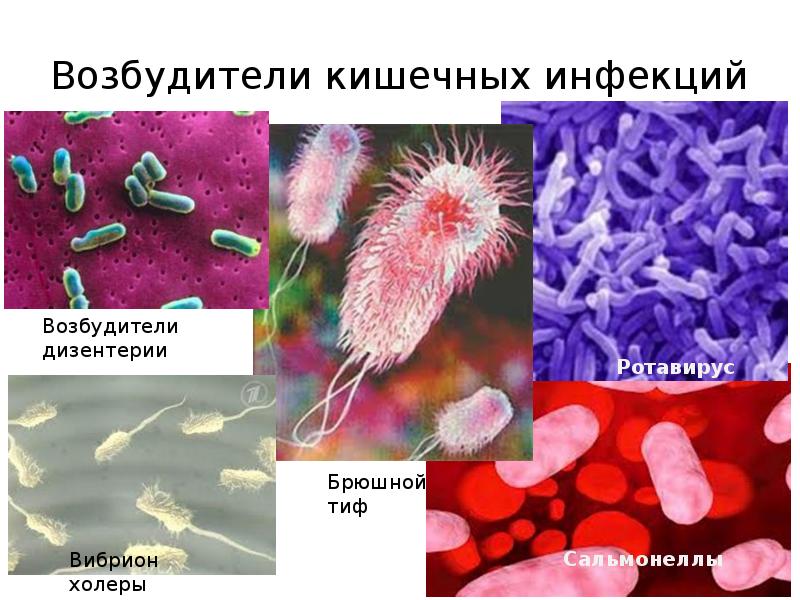 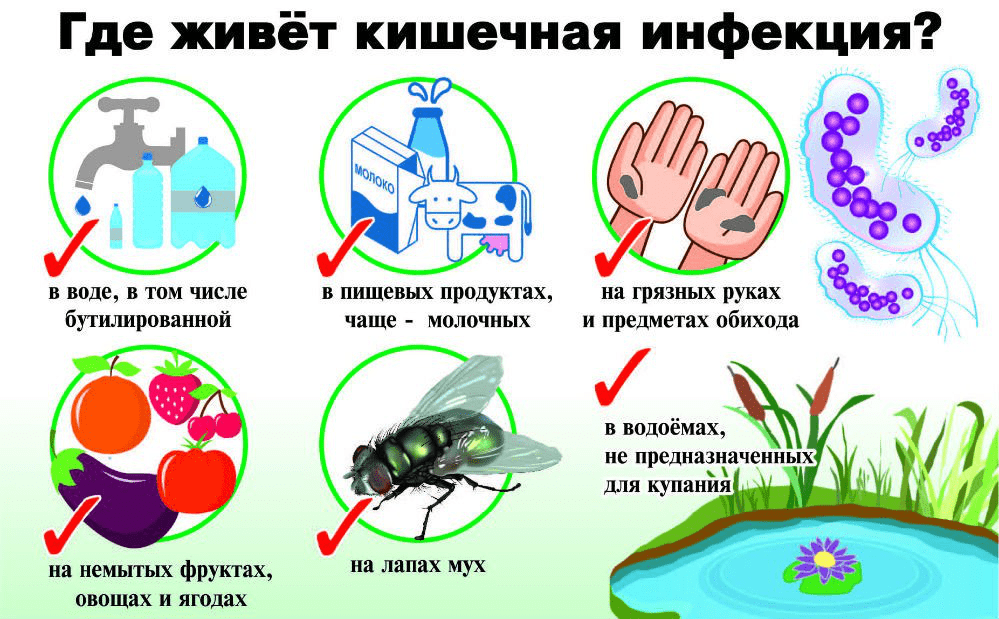 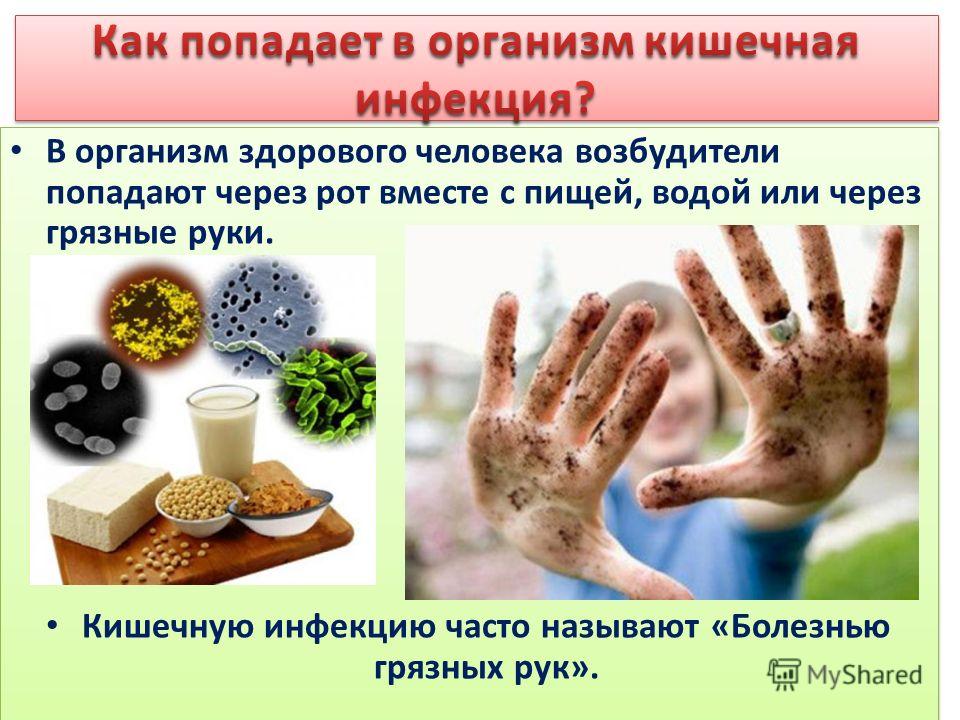 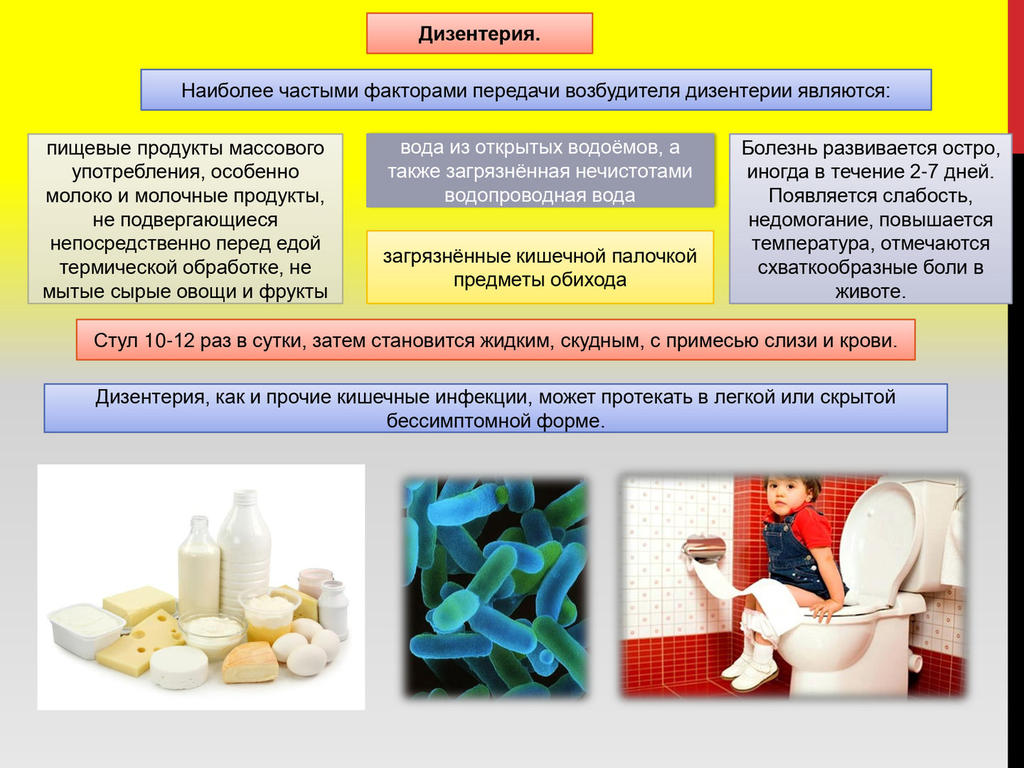 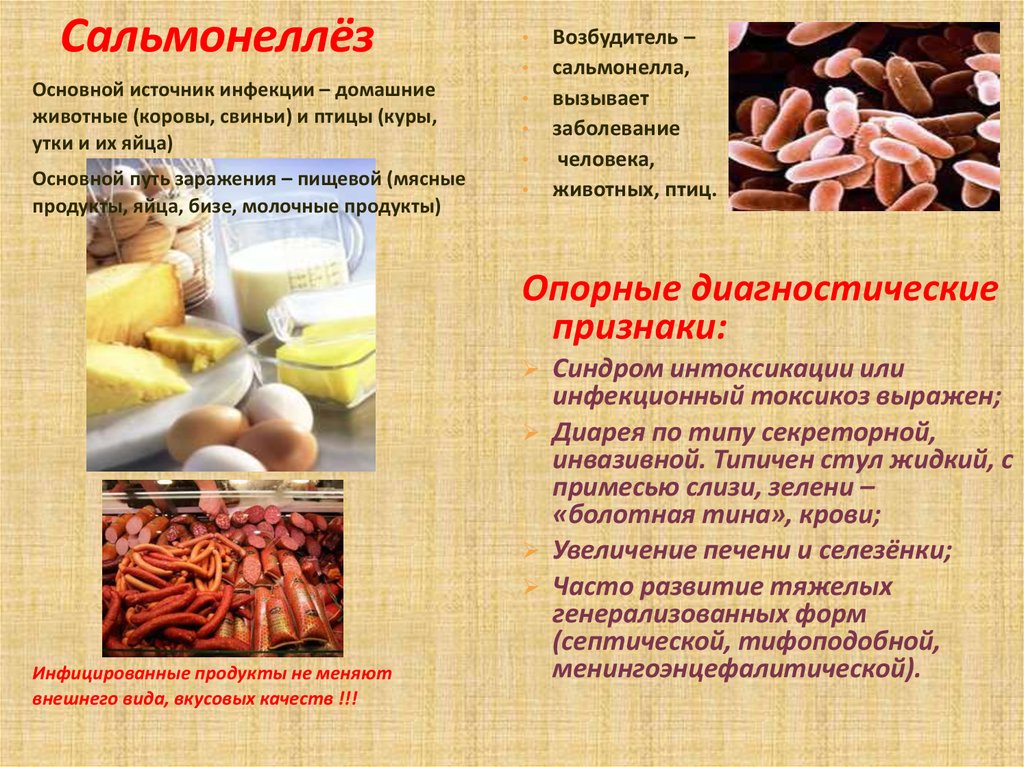 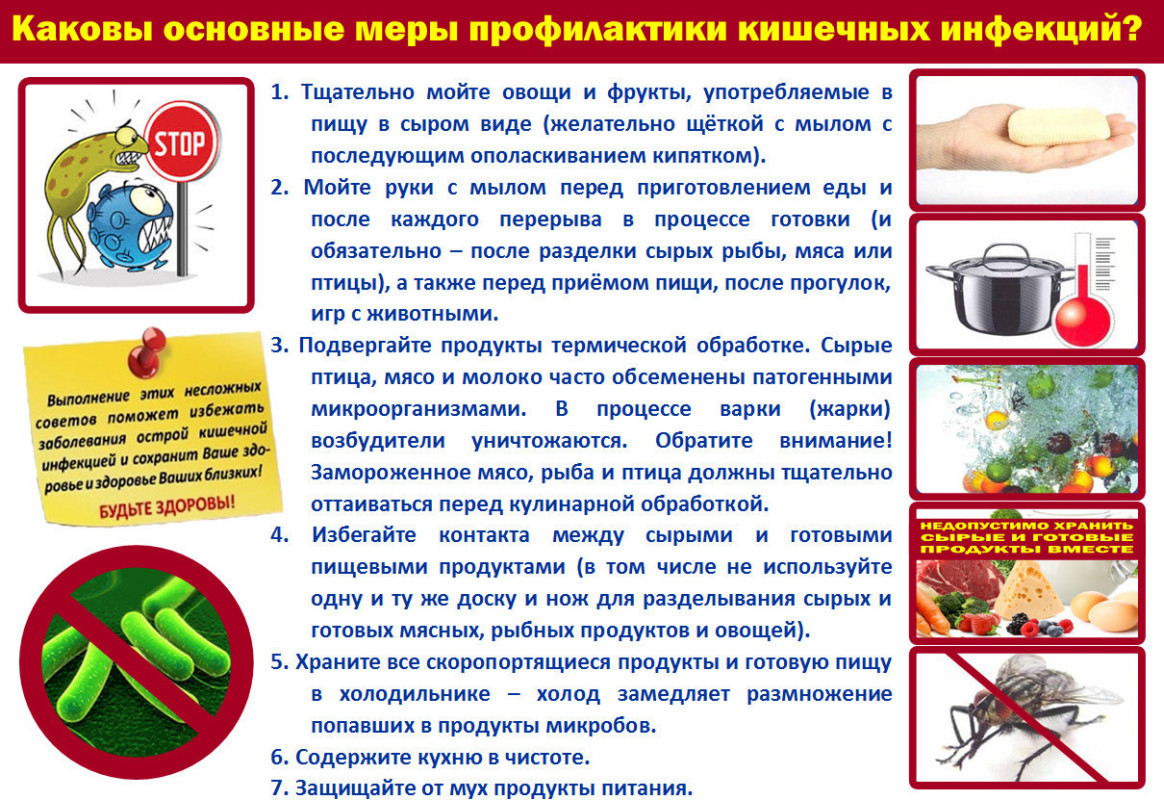 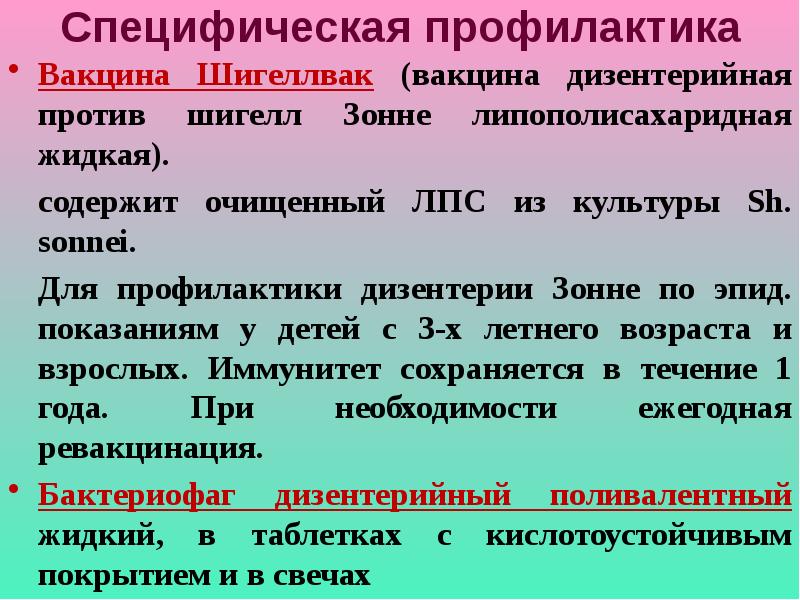 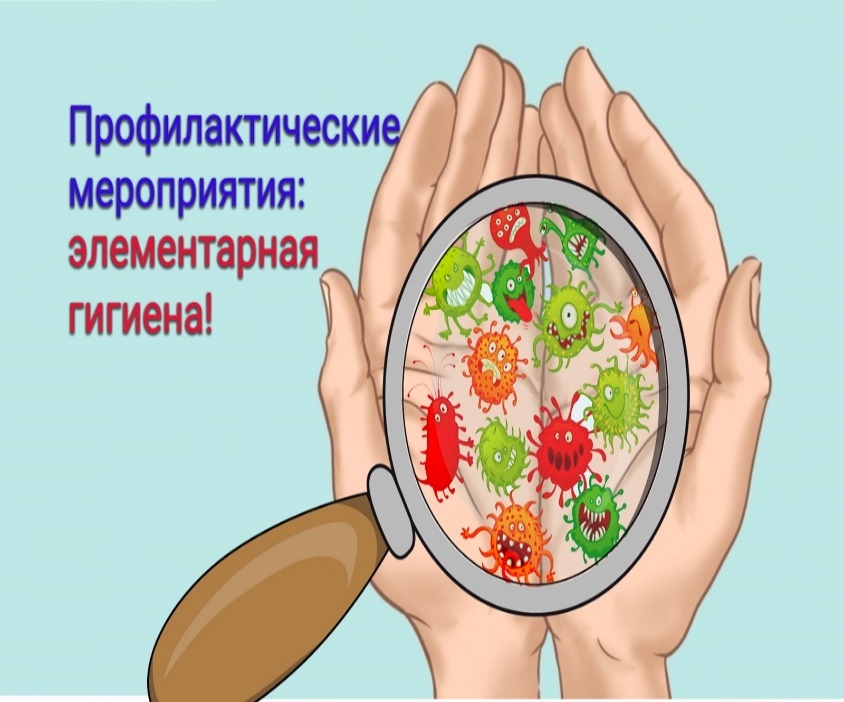 Спасибо за внимание:   Старшая медицинская сестра д/с № 11 «Теремок» Валиева Р.М